Vacinas “em dia” - Prevenção para além do Programa Nacional de Vacinação
Fernanda Rodrigues
Hospital Pediátrico, Centro Hospitalar e Universitário de Coimbra
Faculdade de Medicina da Universidade de Coimbra
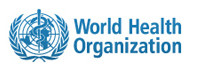 “The two public health interventions with the greatest impact are clean water and vaccines”
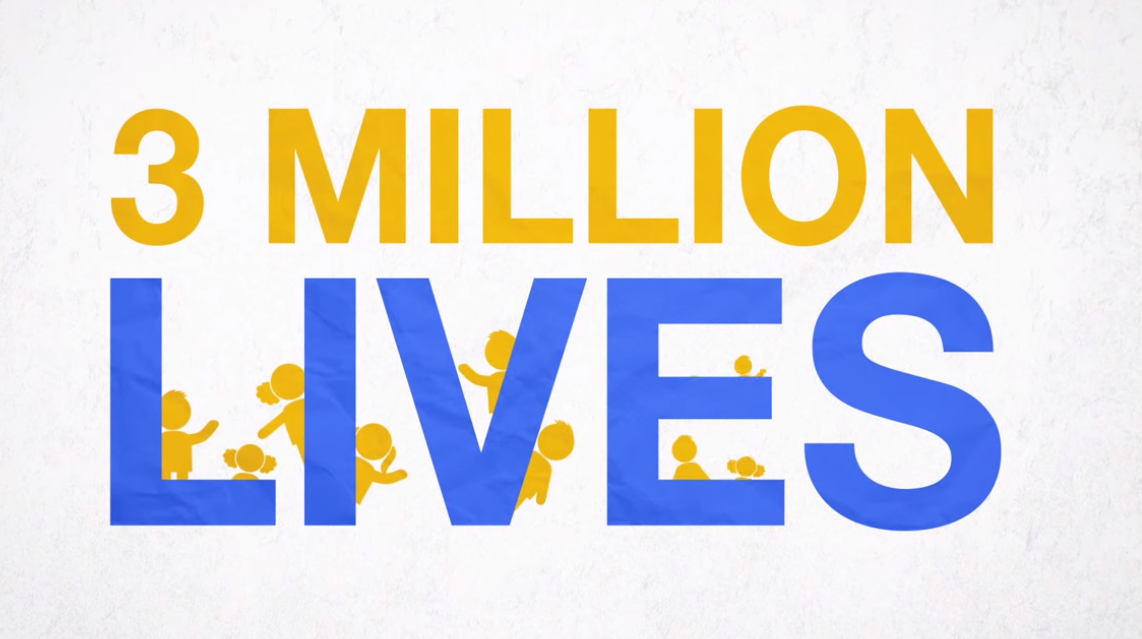 Programa Nacional de Vacinação Português
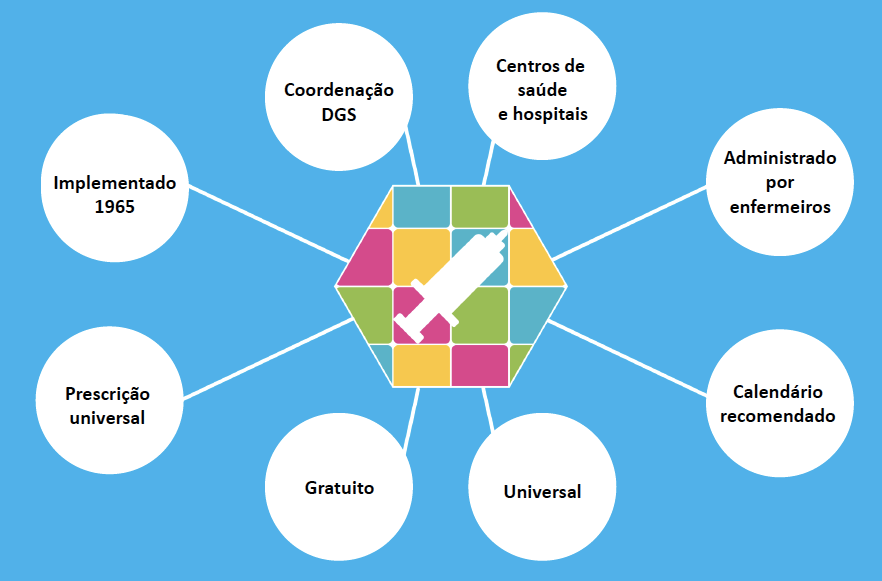 Excelentes coberturas vacinais
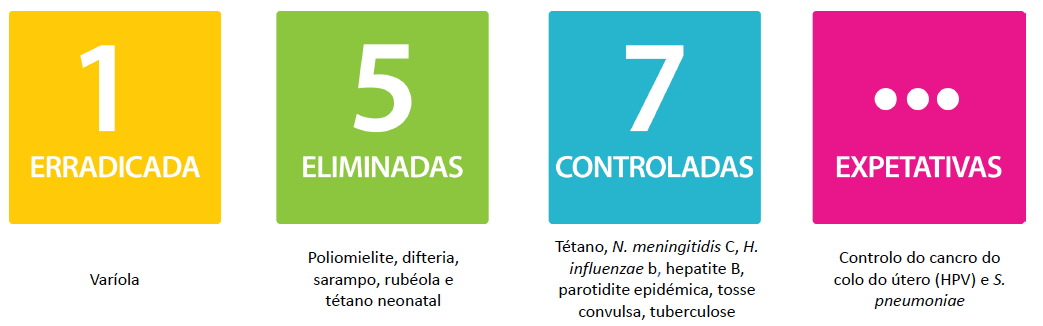 Não obrigatório
www.dgs. pt
Pergunta 1
Maria, 25A, grávida de 20S, vai à farmácia comprar paracetamol, em setembro. Em conversa sobre a gravidez, pergunta se deverá receber alguma vacina. Qual é a sua resposta?
Sim, a vacina contra a gripe
Sim, a vacina contra a tosse convulsa
Sim, a vacina contra a gripe e contra a tosse convulsa
Não deve receber vacinas durante a gravidez
Princípios gerais da vacinação da grávida
Objetivo:
Proteção direta da grávida para não ter doença durante a gravidez
Proteção passiva do RN e pequeno lactente através da passagem transplacentária (e pelo LM?) de ac antes do início da vacinação 
Menor risco de doença na mãe e como tal menor risco de transmissão ao RN ou pequeno lactente
Razões:
Gripe: morbilidade e mortalidade na grávida; associada a aborto espontâneo, anomalias congénitas, prematuridade e baixo peso ao nascer
Tosse convulsa: carga da doença importante para o RN e pequeno lactente que ainda não podem ser protegidos diretamente pela vacinação
Vacina: 
segura, eficaz, efetiva, sem interferência com a resposta à primovacinação do lactente (no caso da DTP)
Orientações da DGS
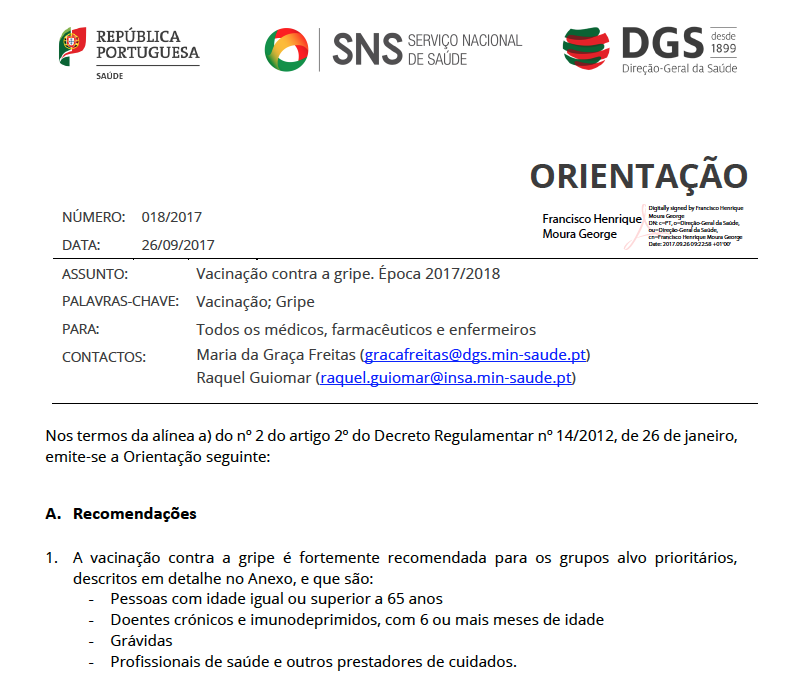 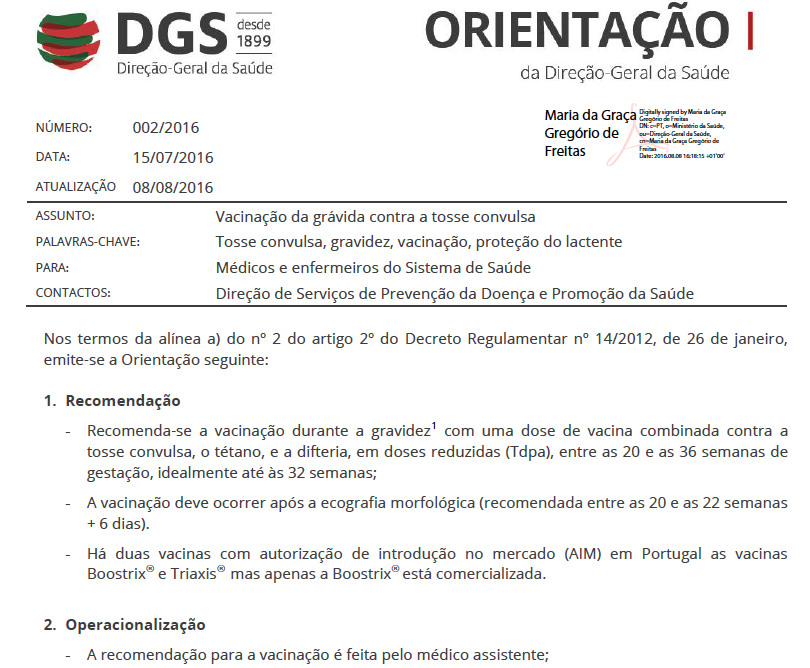 www.dgs.pt
Vacinas extra-PNV
Meningocócica B e ACWY, HPV para rapazes, Varicela, Rotavírus, Hepatite A, Gripe, conjugada pneumocócica, pneumocócica polissacárida...
A doença: morbilidade, mortalidade, sequelas
A epidemiologia: incidência, grupos etários mais atingidos, microrganismos em circulação vs incluídos na vacina
A vacina: segurança, imunogenicidade, eficácia e efetividade (proteção individual)
Custo: decisão individual
Pergunta 2
A Maria comenta que para o seu outro filho de 2 anos comprou uma vacina contra meningococo B que lhe foi administrada aos 12 meses. Qual lhe parece ser a afirmação mais correta?
O meningococo do grupo B tem atualmente pouca relevância em Portugal
Houve um grande progresso na redução da mortalidade causada por esta doença nos últimos anos pelo que a vacina tem menos interesse
A doença atinge sobretudo o adulto pelo que não tem interesse vacinar nesta idade
A doença é pouco frequente mas tem elevada mortalidade e sequelas nos sobreviventes e atinge sobretudo crianças no primeiro ano de vida pelo que tem interesse começar a vacinação aos 2 meses de idade
Grupos de meningococo a causar doença invasiva em Portugal
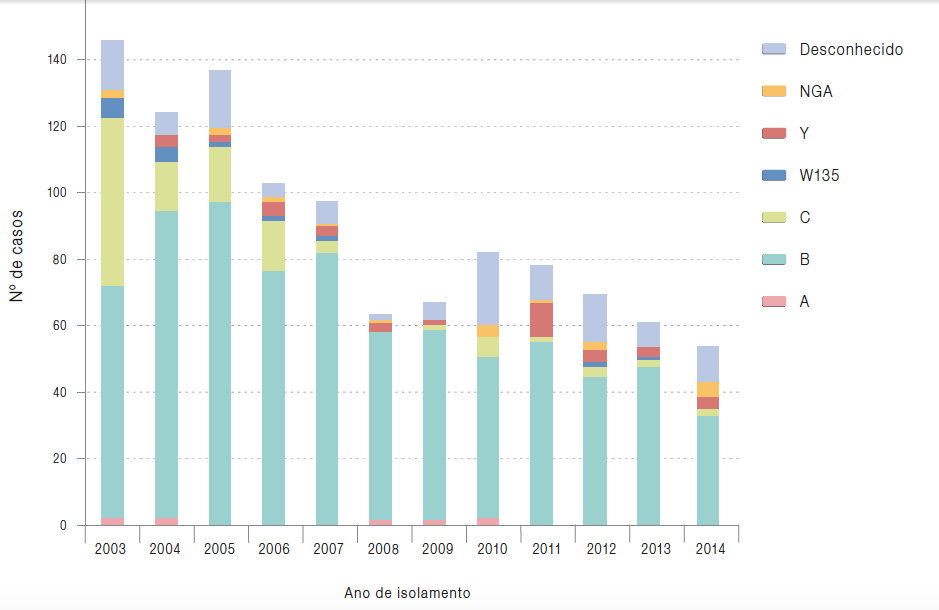 UE, 2015
Simões MJ. Vigilância Integrada da DIM Portugal. Relatório 2003-2014; ECDC
Incidência, mortalidade e sequelas
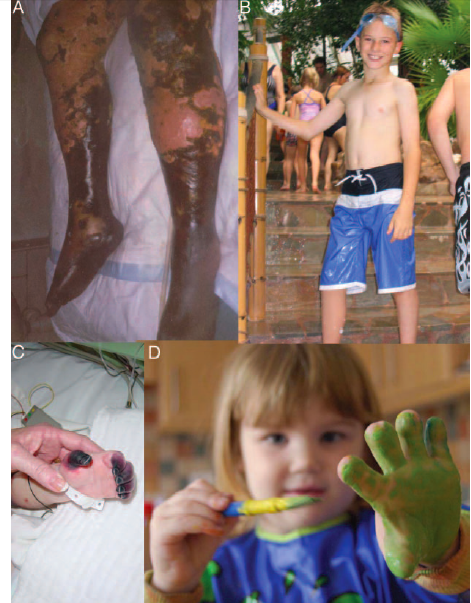 Doença rara: incidência em Portugal ~0,5/100 000
Mortalidade elevada (~10%) e sem alterações nos últimos anos 
Sequelas: 11-19%
Viner R. Lancet Neurol 2012;11:774-83; Pace D. Vaccine 2012;30S:B3-B9; ECDC
Distribuição etária da doença invasiva meningocócica em Portugal
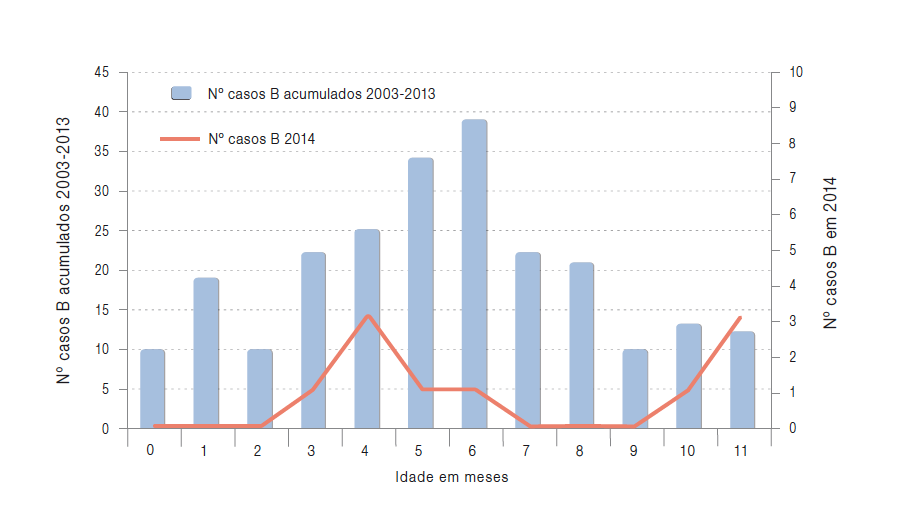 Simões MJ. Vigilância Integrada da DIM Portugal. Relatório 2003-2014
Vacinas antimeningocócicas B
Utilização no RU: segura, boa efetividade e impacto na doença invasiva
Vesikari T. Lancet 2013;381:825-35 ; Gossger N, et al. JAMA 2012;307:573-582; RCM das vacinas; Ladhani S. Lancet 2016;388:2775-2782
Vacinas contra meningococo: pontos-chave
Doença rara mas grave
Escassos progressos na redução da taxa mortalidade nas últimas décadas
Maior incidência no primeiro ano de vida – importância da vacinação precoce
Com a redução importante do grupo C com a utilização da vacina conjugada, o grupo B tem sido predominante na Europa mas tem-se assistido aumento importante do W em alguns países
Estão licenciadas duas vacinas proteicas contra MenB: uma a partir dos 2M e outra dos 10A
Sem interferência com outras vacinas
MenB4c mais reactogénica em co-administração com vacinas do PNV – recomendado paracetamol
Estão licenciadas duas vacinas conjugadas contra MenACWY
Recomendações para vacina contra MenB em Portugal
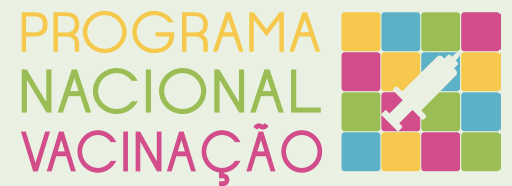 Grupos de risco para doença invasiva meningocócica
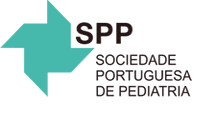 2M aos 2A, nos esquemas 2+1 ou 3+1 
Crianças >2A e adolescentes, a título individual, de acordo com RCM

....paracetamol antes ou logo após a administração da vacina
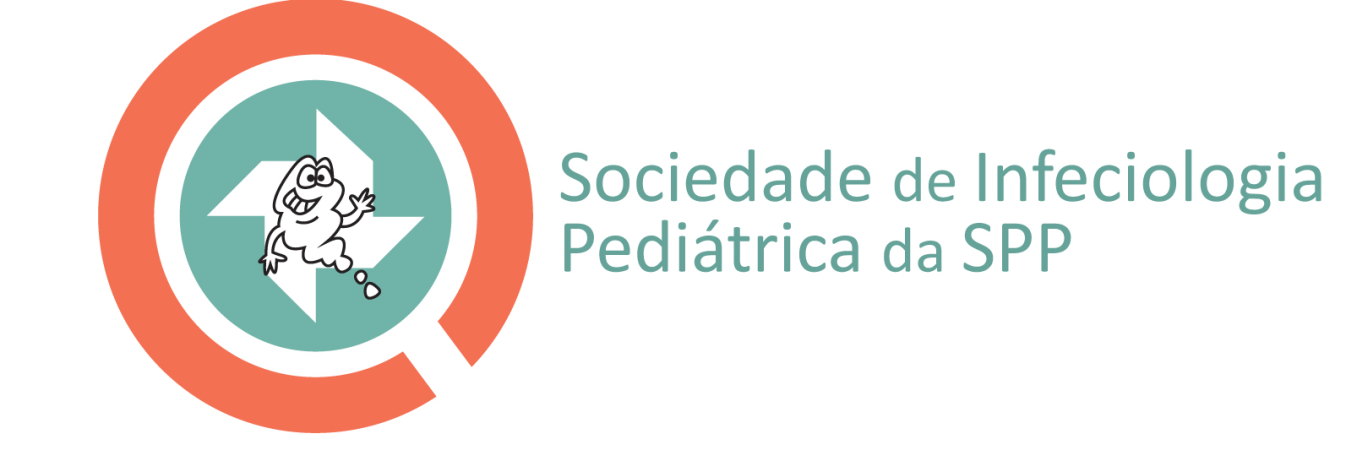 Comissão de Vacinas
2018
Nota: a partir dos 10A poderá ser utilizada qualquer uma das duas vacinas licenciadas em Portugal
Recomendações sobre vacinas – Atualização 2018, Comissão de Vacinas da SIP e SPP
Pergunta 3
A Maria refere ainda que o seu filho de 2 anos, teve um quadro de diarreia grave e ouviu dizer que há uma vacina para prevenir diarreia aguda. Qual seria a sua resposta?
Sim, existe a vacina contra Rotavírus e poderá recebê-la agora
Sim, existe a vacina contra Rotavírus mas já não poderá recebê-la nesta idade
A diarreia é uma doença benigna pelo que não tem interesse vacinar
Não há nenhuma vacina para prevenir diarreia
Infeção por Rotavírus e vacina
Reino Unido
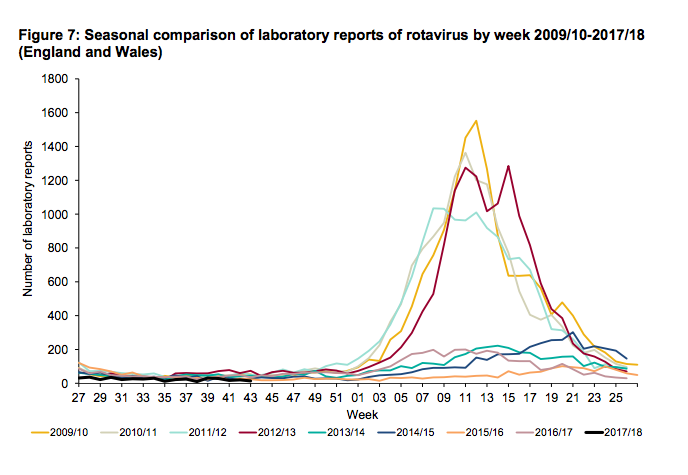 Atinge praticamente todas as crianças
+++ 6-24M
Altamente contagioso
+++ Inverno e Primavera 
Diarreia ligeira a grave, convulsões,...
Duas vacinas orais que podem ser administradas partir das 6S, com esquema concluído preferencialmente até às 16S (RV1) ou 20-22S (RV5)  para proteção precoce e redução do risco de invaginação intestinal
Utilizadas em >80 países
Redução muito importante do nº testes positivos e dos internamentos por diarreia por Rotavírus
www.gov.uk/.../public-health-england; RCM das duas vacinas
Recomendações para vacina contra Rotavírus
Vacinação de todas as crianças saudáveis, reforçando a importância do cumprimento das indicações quanto à idade de vacinação 
Não estabelece preferência entre as duas vacinas 
...
Comissão de Vacinas
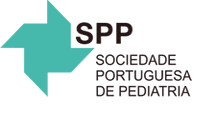 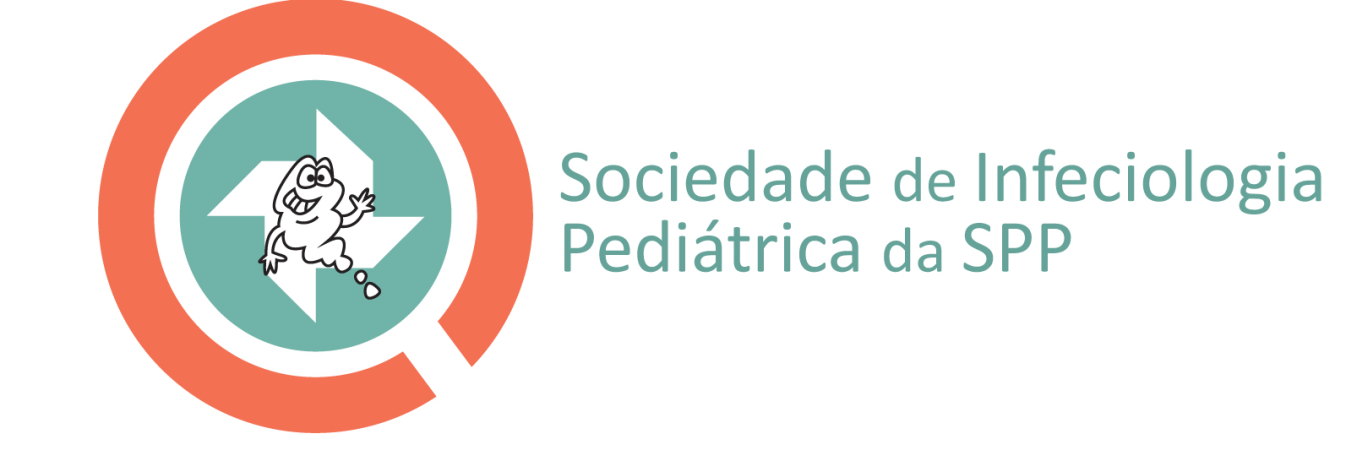 Recomendações sobre vacinas – Atualização 2018, Comissão de Vacinas da SIP e SPP
Pergunta 4
Continuando a conversa sobre vacinas, a Maria diz que tem um irmão de 10 anos. Deverá receber a vacina contra o papiloma vírus humano?
Não porque a doença associada ao HPV é pouco frequente no sexo masculino
Sim porque a carga da doença no sexo masculino é significativa
Talvez mas não nesta idade pois ainda não iniciou atividade sexual
Não porque as raparigas estão vacinadas e protegem indiretamente os rapazes
HPV e cancros associados a infeção por HPV
> 100 tipos 
Infecta a pele e mucosas do trato respiratório e ano-genital
Elevada transmissibilidade
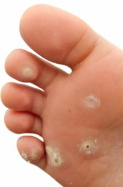 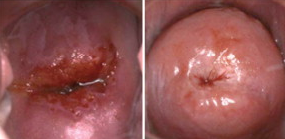 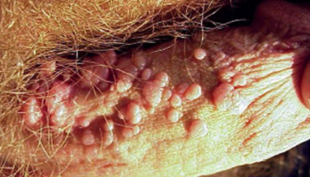 The virus, the diseases and the HPV vaccine. PHE, 2014
Doença associada ao HPV na Europa
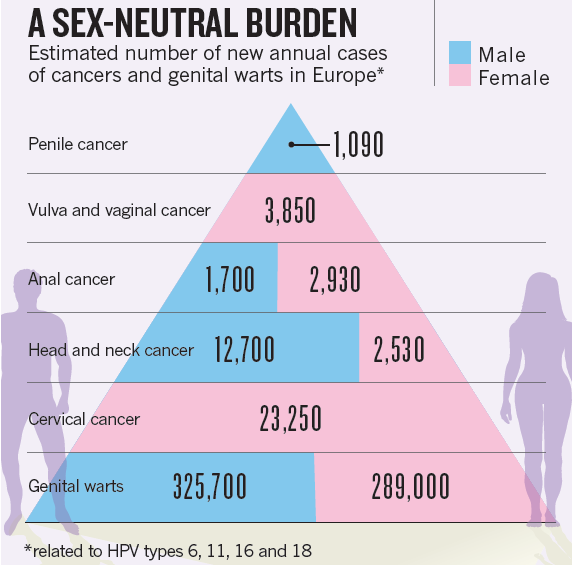 Stanley M. Nature 2012, S10;488
Vacinas contra HPV
100% de seroconversão em raparigas e rapazes, 10-1000x mais ac do que na infeção natural; eficácia elevada; bom perfil de segurança
RCM de HPV9 e HPV2
Imunidade de grupo
Vacina em PNV para raparigas  redução condilomas nos rapazes não vacinados que têm sexo com essas raparigas por diminuição da transmissão mas, este efeito: 
depende da cobertura vacinal, não se observando com coberturas baixas 
e
HSH não beneficiam da imunidade de grupo em programas de vacinação de raparigas
Read et al. Sex Transm Infect 2011; 87:544e547; Drolet et al. Lancet Infect Dis 2015;15:565-80
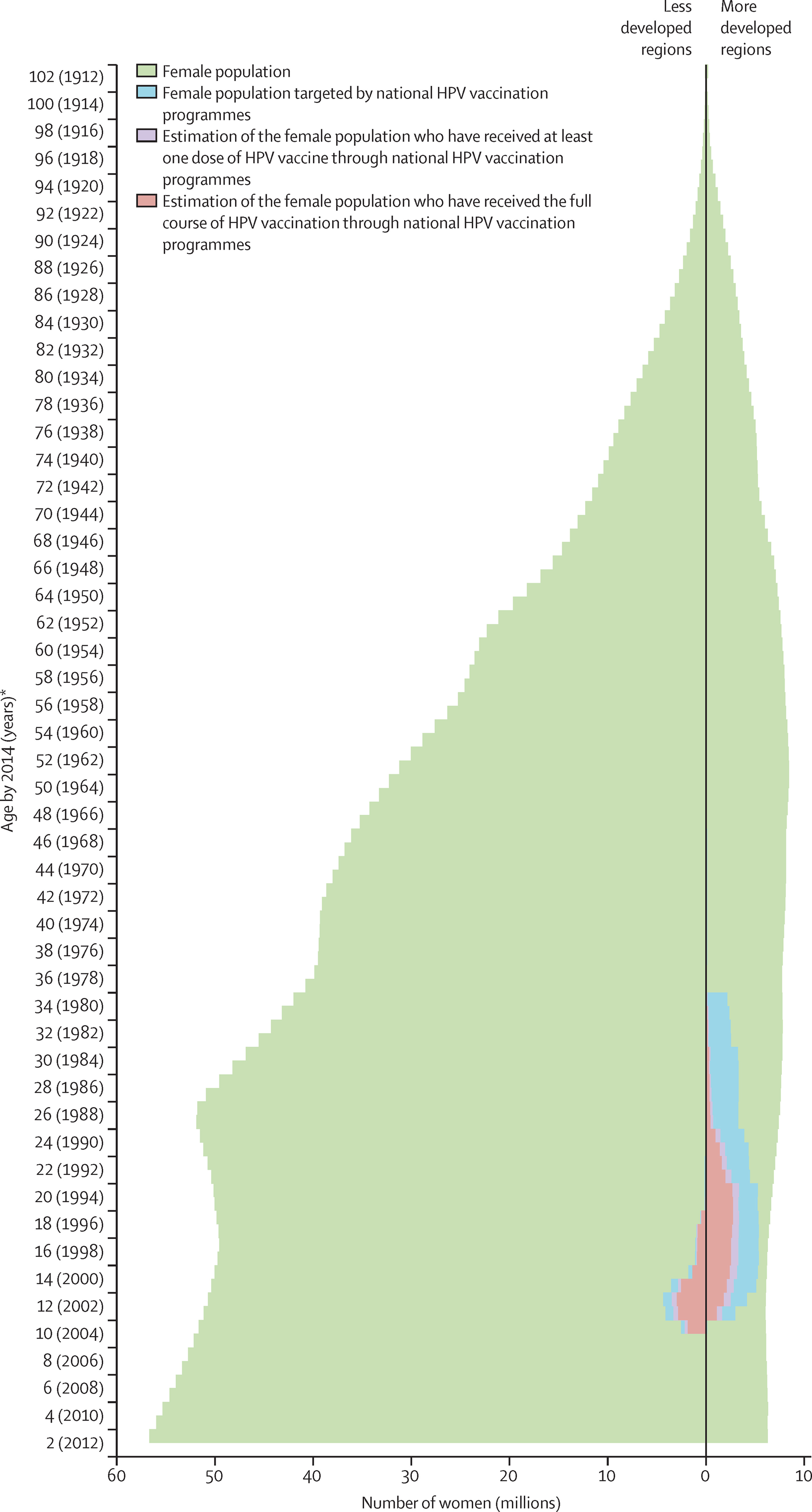 Cobertura vacinal na Europa
Cobertura vacinal no mundo
2 or 3 doses
≥ 70%
50 to 69%
0 to 49%
Bruni L et al. The Lancet Global Health 2016; 4,e453-e463; http://www.hpvcentre.net/, http://www.dgs.pt; Finland THL; http://www.ssi.dk/; http://www.provac.org/
Vacina contra HPV para rapazes: pontos-chave
Carga de doença significativa no sexo masculino
Prevalência da infeção constante ao longo da vida
Baixa taxa de seroconversão após inf. natural  inf. recorrentes 
Sem rastreios
Vacina com elevada eficácia e segurança
HM beneficiam de imunidade de grupo (por redução da transmissão) mas esta depende
da cobertura vacinal – assimetrias importantes...
HSH não beneficiam da imunidade de grupo em programas de vacinação de raparigas
Questões de ética e de equidade...
E em Portugal?
Proteção individual de rapazes no contexto de vacinação universal de raparigas
2016
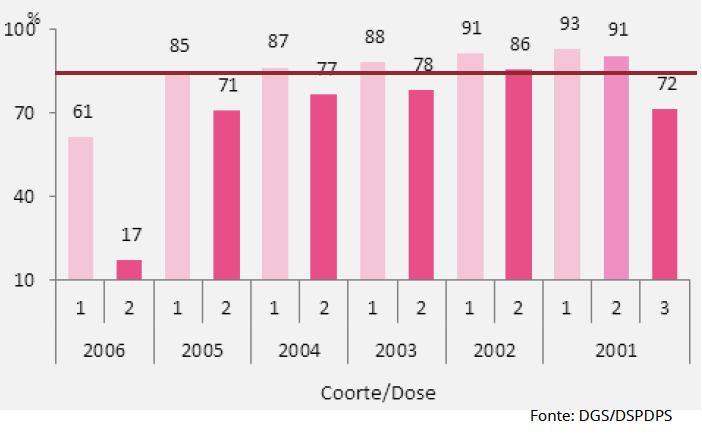 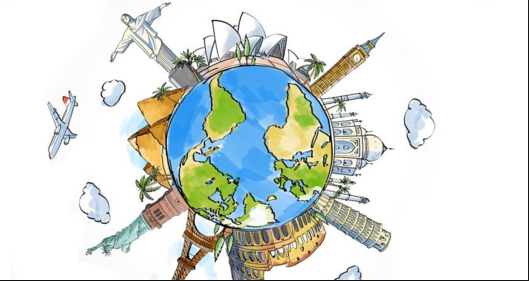 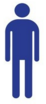 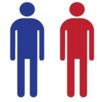 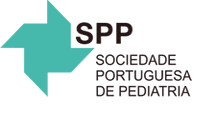 A Comissão de Vacinas recomenda a administração da vacina HPV9, a título individual, aos adolescentes do género masculino como forma de prevenir as lesões associadas ao HPV.
2018
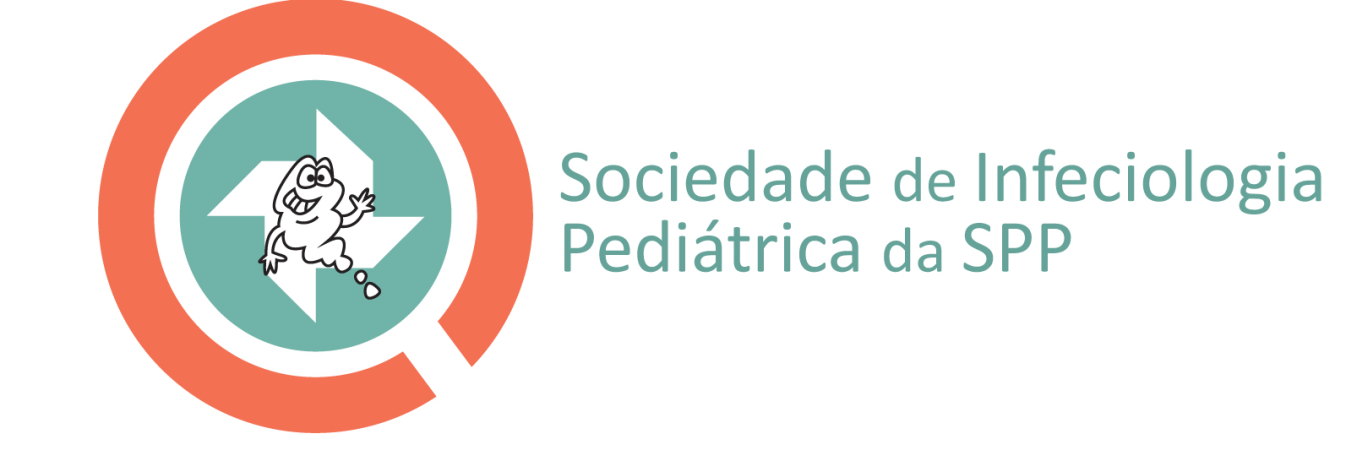 Recomendações sobre vacinas – Atualização 2018, Comissão de Vacinas da SIP e SPP
Pergunta 5
Esse mesmo irmão da Maria não teve varicela - deverá ser vacinado?
Não porque a varicela só ocorre na infância
Não porque a varicela é uma doença benigna
Não porque é melhor ter a doença 
Sim porque a varicela na adolescência e na idade adulta é potencialmente mais grave
Varicela e vacina
Altamente contagiosa, atingindo quase todos as crianças  grande carga de doença
É habitualmente benigna mas potencialmente com complicações muito graves
Risco de doença mais grave no adolescente e no adulto
As vacinas existentes são seguras e muito efetivas na redução da incidência da doença, das hospitalizações e da mortalidade
EUA
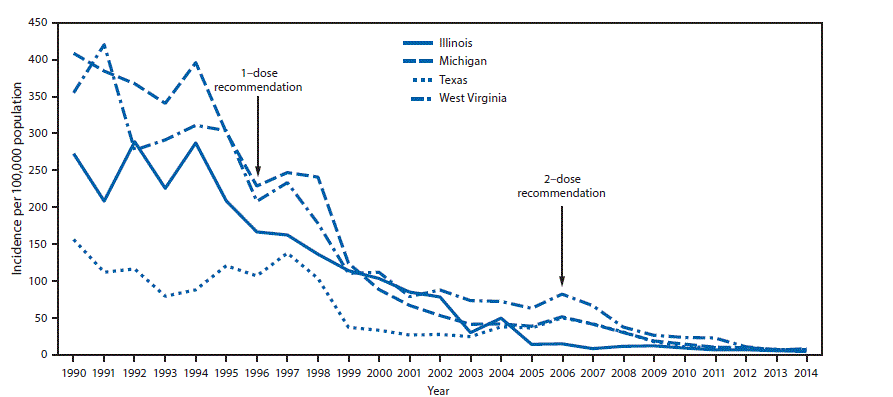 CDC MMWR 2016 / 65(34);902–905; Gershon AA. J Infect. 2017;74 Suppl 1:S27-S33
Cobertura vacinal baixa e risco de mudança da epidemiologia
Mudança da epidemiologia nos não vacinados?
Cobertura entre 30-80%  menos casos de doença   menor transmissão entre indivíduos  menos doença na infância com risco potencial de ocorrer em idades mais velhas com maior risco de complicações
WHO-SAGE review 2014
Recomendações para vacina contra varicela
Comissão de Vacinas
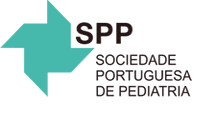 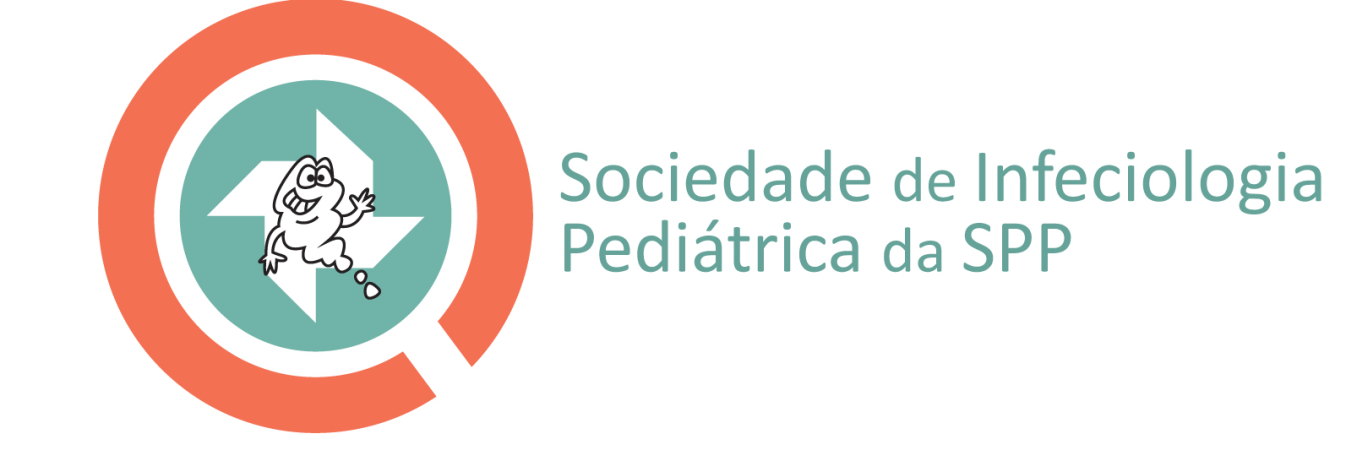 Que sejam seguidas as orientações da OMS, não recomendando a vacinação de crianças saudáveis fora de um programa nacional de vacinação
A vacinação de adolescentes sem história prévia de varicela porque são mais suscetíveis a doença grave e porque a vacinação deste grupo não acarretará o risco de modificação da epidemiologia; nas adolescentes do sexo feminino deve ser excluída possibilidade de gravidez
...
Recomendações sobre vacinas – Atualização 2018, Comissão de Vacinas da SIP e SPP